Public Governance at the OECDHIGHLIGHTS AND INSIGHTS for BRAZIL and LAC
Luiz de Mello
Deputy Director 
Public Governance
Rio de Janeiro, 21 June 2017
Roadmap
A primer on the OECD
Key facts and numbers

Why does public governance matter?
How we support policymakers

How do we support policymakers?
Our tools and lines of work
The OECD: Key FACTS and Numbers
More than just “developed countries”, …
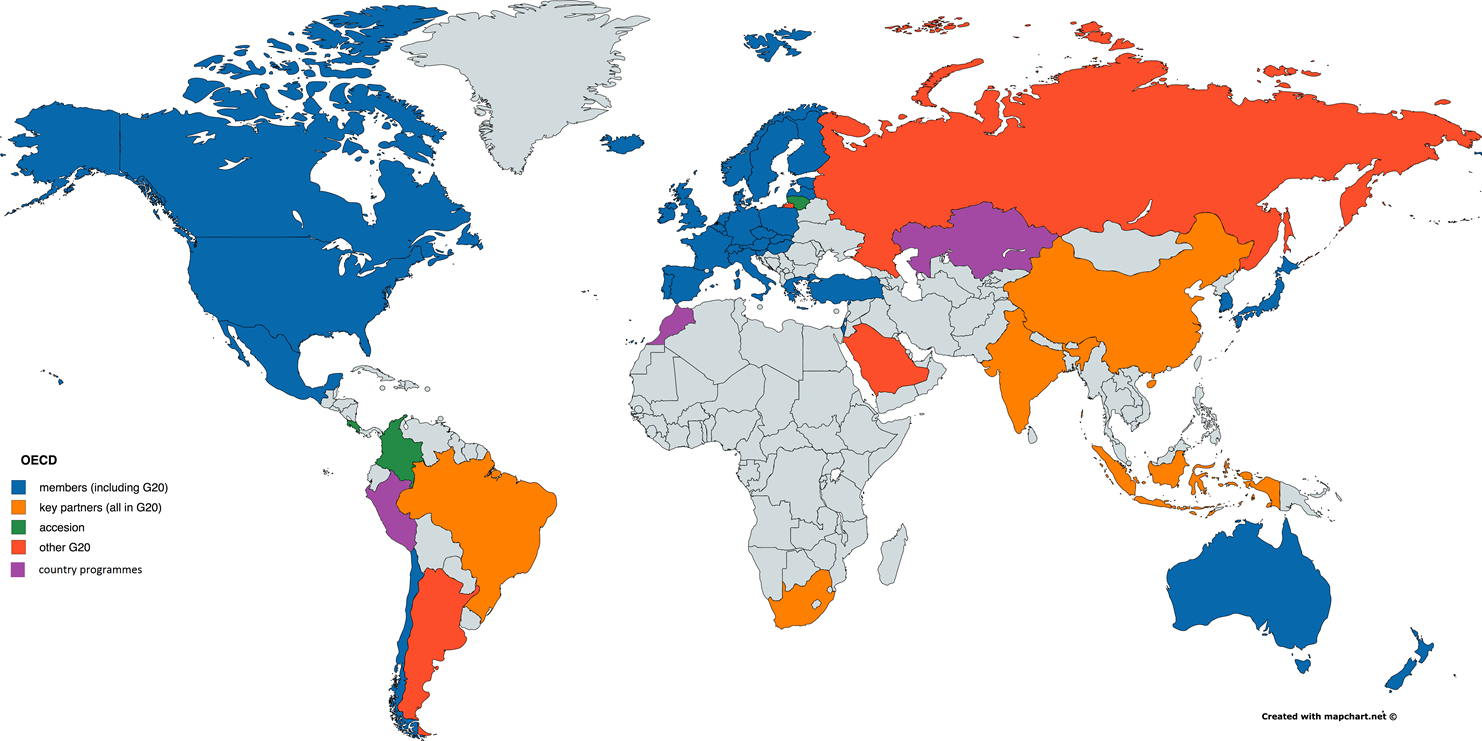 1961
1974
1994
2007
2008
2013/15
2014
… and a large presence in the world
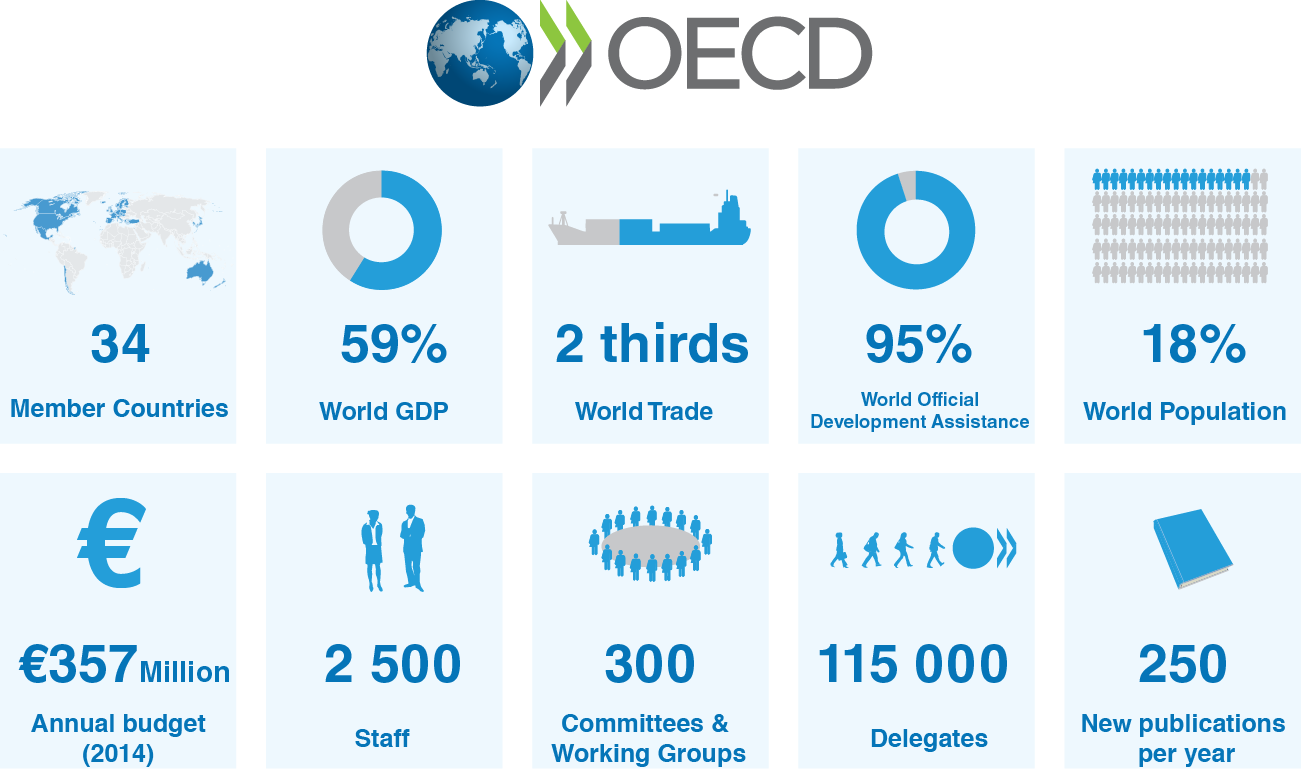 35
€370 Million
(2016)
5
Brazil and the OECD: A growing and mutually beneficial cooperation
Brazil
South Africa
India
Why does public governance matter?
Government accounts for a large share of the economy, not only in terms of production, …
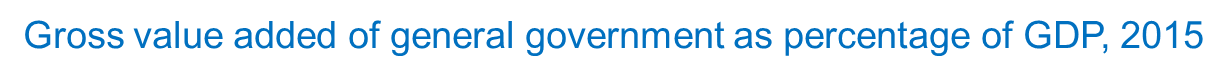 Source: OECD National Accounts and Government at a Glance databases.
… but also employment in most countries
Employment in public sector as a percentage of total employment
Source: International Labour Organization (ILO) ILOSTAT (database).
Quality, not only the level, of spending affects performance
Source: PISA 2012 Results: What makes schools successful? Resources, policies and practices, Volume IV.
Regulation is a powerful tool, but few countries systematically evaluate its impacts
OECD average
EU average
Note: The vertical axis represents the total aggregate score across the four separate categories of the composite indicators. The maximum score for each category is one, and the maximum aggregate score for the composite indicator is four. The EU average is for the 21 EU member countries that were also members of the OECD at the time of survey in 2015. 

Source: OECD (2015), OECD Regulatory Policy Outlook 2015, http://www.oecd.org/gov/regulatory-policy/indicators-regulatory-policy-and-governance.htm.
Integrity matters not only for confidence in government and institutions, …
2104
… but also for economic performance
Innovation Index (WEF)
Source: Data available from WEF and Gallup World Poll.
A few challenges remain; productivity growth has been slower than in the past, and …
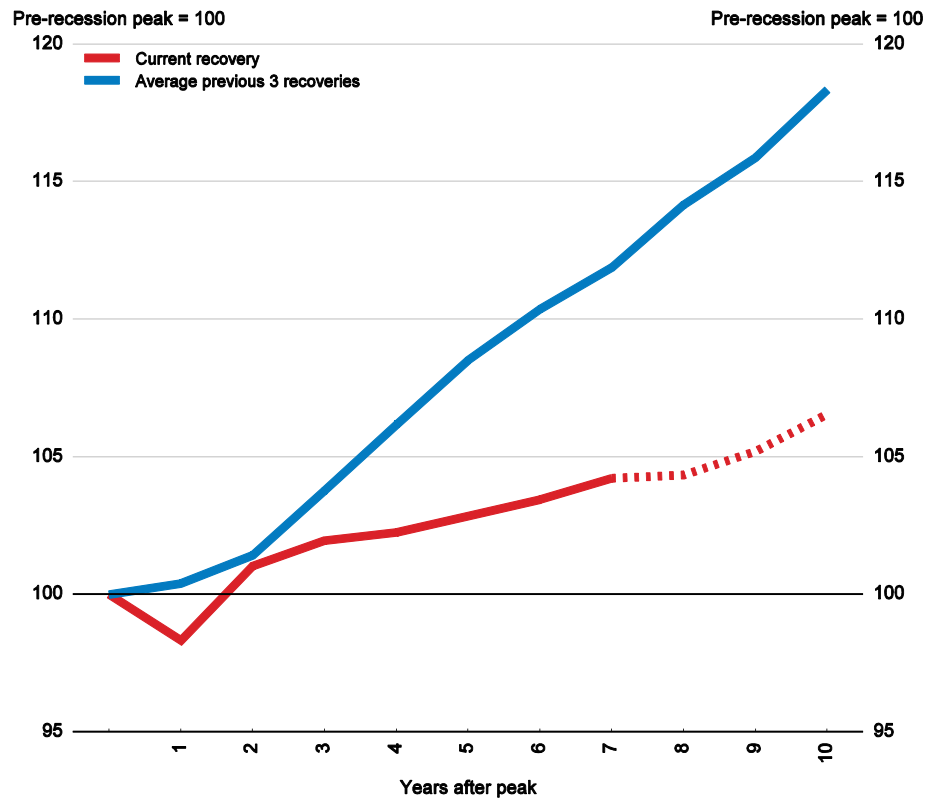 … there has been a decline in confidence in government since the global crisis
Confidence in national governments
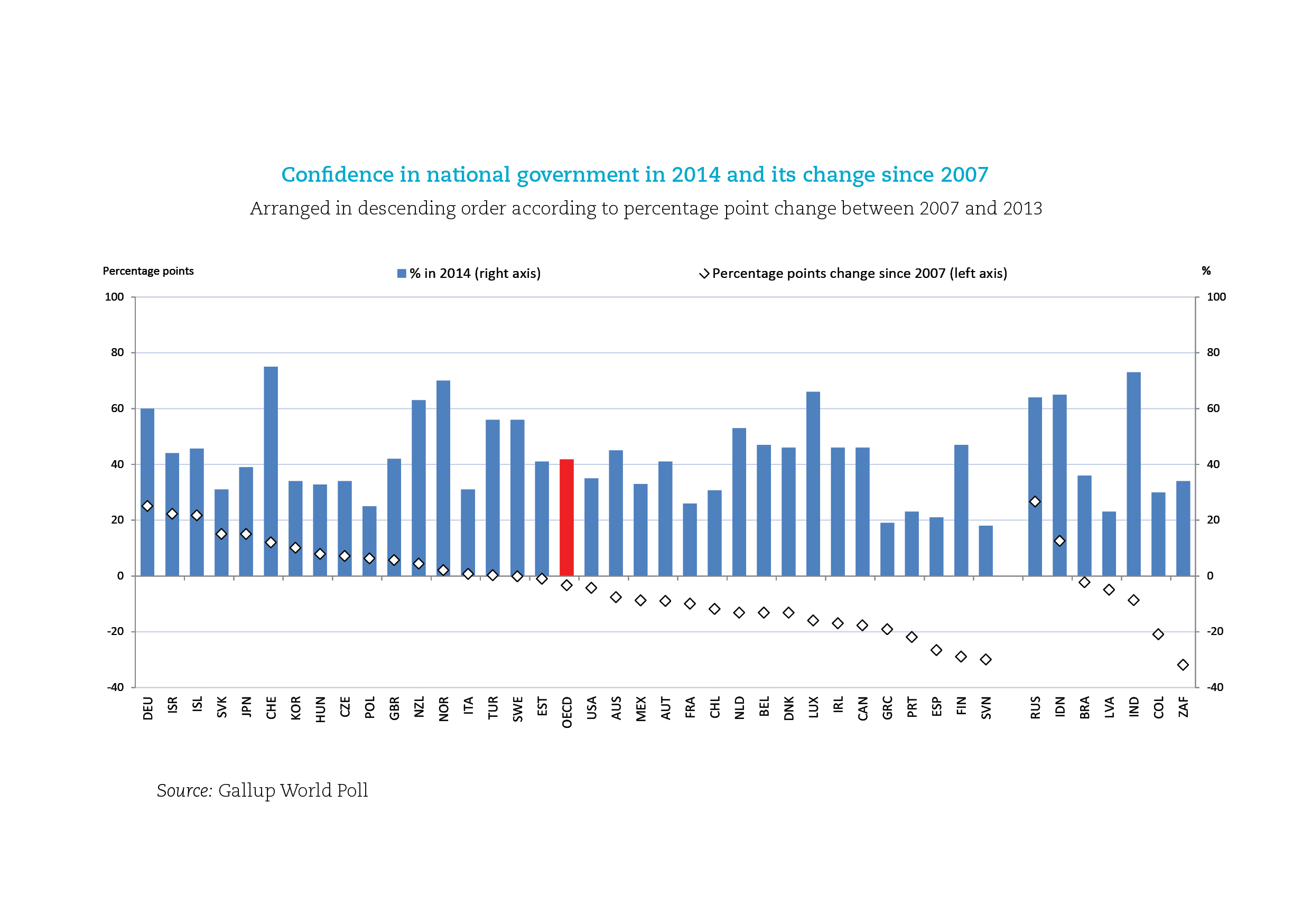 How Do We Support POlicymakers?
Some of our areas of work
Key pillars of our engagement
Policy communities
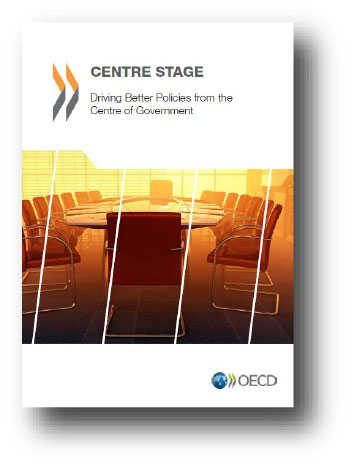 Committees and Working Parties for policymakers: 
Regulation, Public Governance 

Networks of senior officials: 
Centres of Government, Senior Budget Officials, Regulators, regional networks

Conferences and symposia:
Integrity Forum, Open Government, etc.
19
OECD instruments: recommendations adopted over the last 5 years on public governance
International Open Data Charter * 
(2015)
Recommendation on budgetary governance (2015)
Recommendation on digital government strategies 
(2014)
Recommendation on gender equality 
in public life (2015)
Recommendation on regulatory policy and  governance (2012)
Recommendation on Principles for Transparency
& Integrity in Lobbying 
(2010)
Recommendation on Principles for Public Governance of Public-Private Partnerships 
(2012)
Recommendation on Fighting Bid Rigging in Public Procurement  (2012)
Recommendation on the governance of critical risk 
(2014)
Recommendation on effective 
public investment 
across levels of government 
(2014)
Quality, Integrity & Independence
*developed with participation of OECD
Data and Research: Government at a Glance
Biennial publication: 2009, 2011, 2013, 2015 and 2017

50+ indicators covering the entire “production chain” of government activity

Output and outcome data; efficiency and effectiveness indicators

Includes all member and partner countries
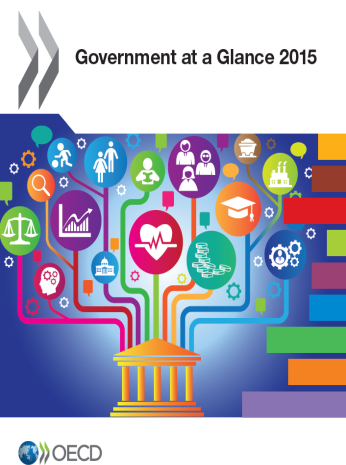 Data and Research: Regulatory Policy Outlook
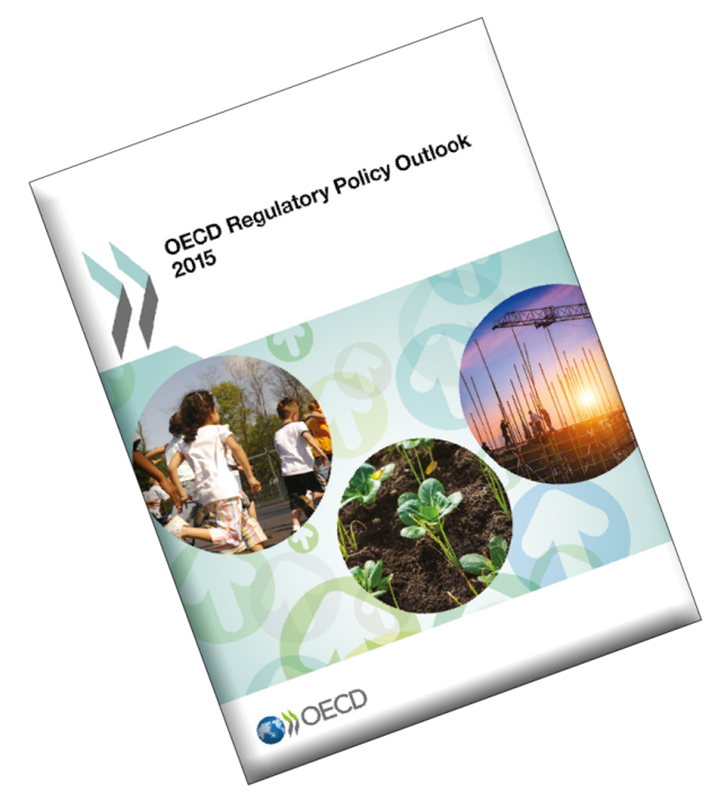 First evidence-based cross-country analysis of OECD countries’ progress to improve the way they regulate

Based on the 2015 Indicators of Regulatory Policy and Governance (iReg)

In-depth review of 3 key tools of regulatory policy: RIA, stakeholder engagement, ex post evaluation

Forward looking agenda for regulatory policy
Sharing good practices: The case of OPSI
oe.cd/opsi
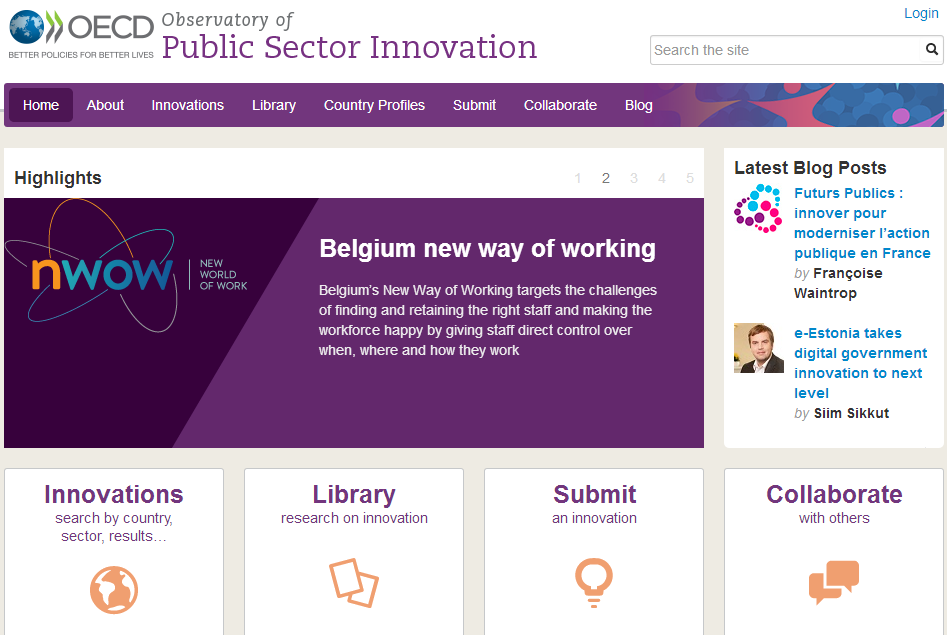 An interactive platform to share and collaborate

Designed by policy makers from 33 countries

More than 120 projects

Innovations from health, education, environment, social protection, public safety
Tailored advice: The case of Public Governance Reviews
Overarching themes:
Thank you!
www.oecd.org/gov